NCDA CDBG Outreach and Public Notices
June 2023
Agenda
Introduction
Outreach
Promoting 
Public Meetings
Interactive Activities
What is Outreach?
Identifying Your Audience
Who are you trying to reach
Targeting Your Audience (Tailor Your Outreach)
 Population
Age
Gender
Connecting to Your Audience
What are Their Interest
What are Their Concerns 
 Engaging
Overcommunicate
Outreach
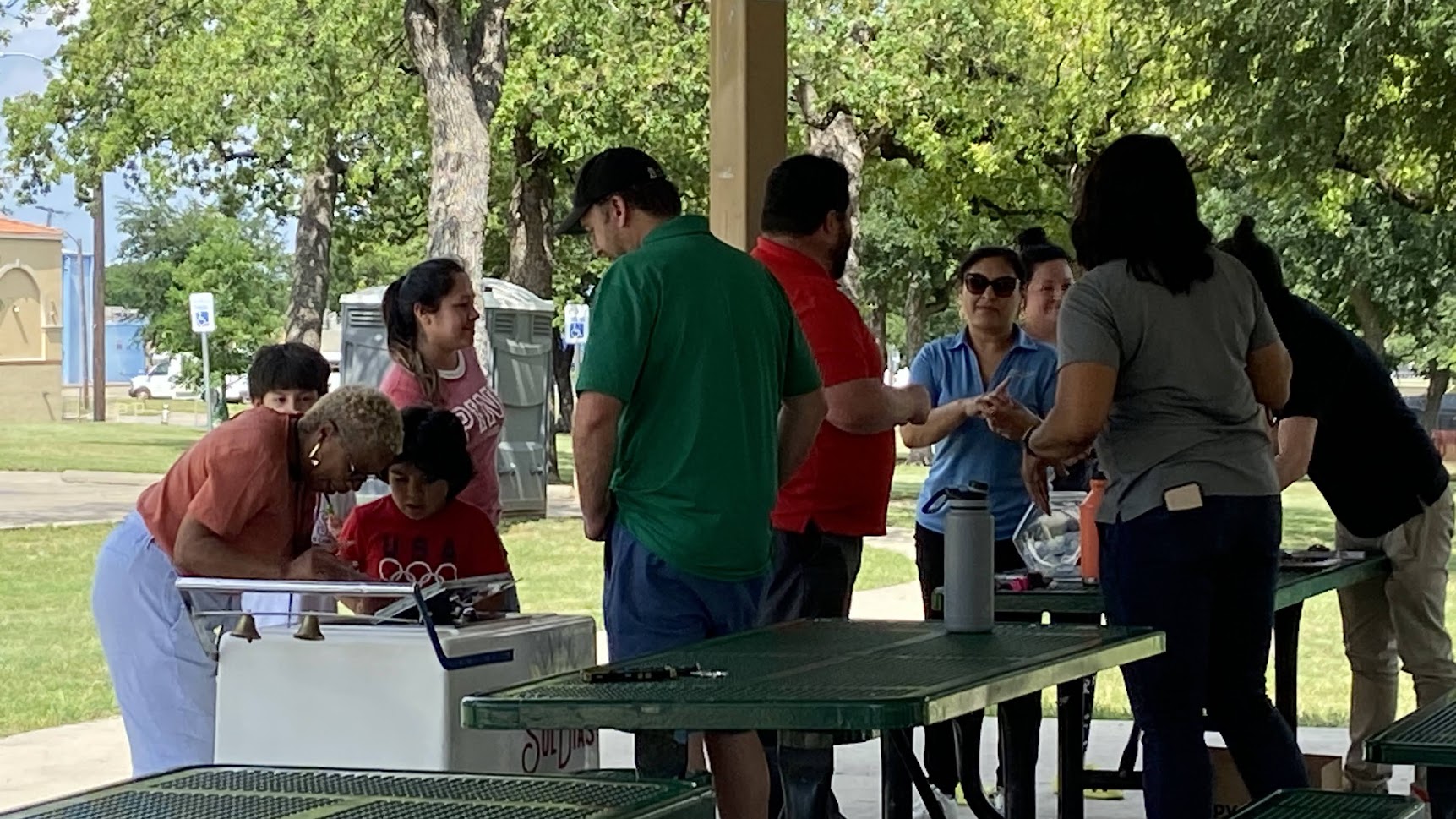 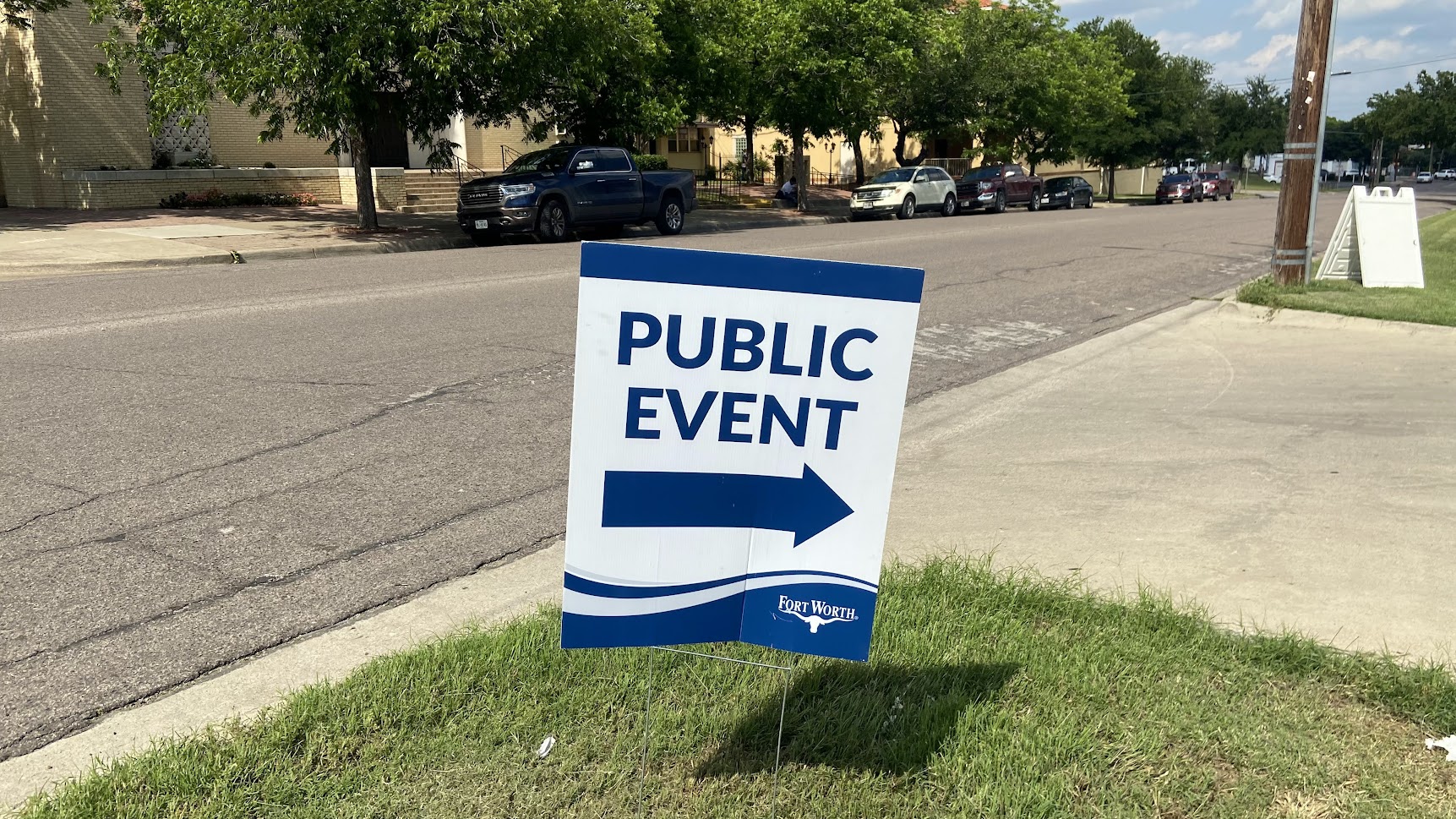 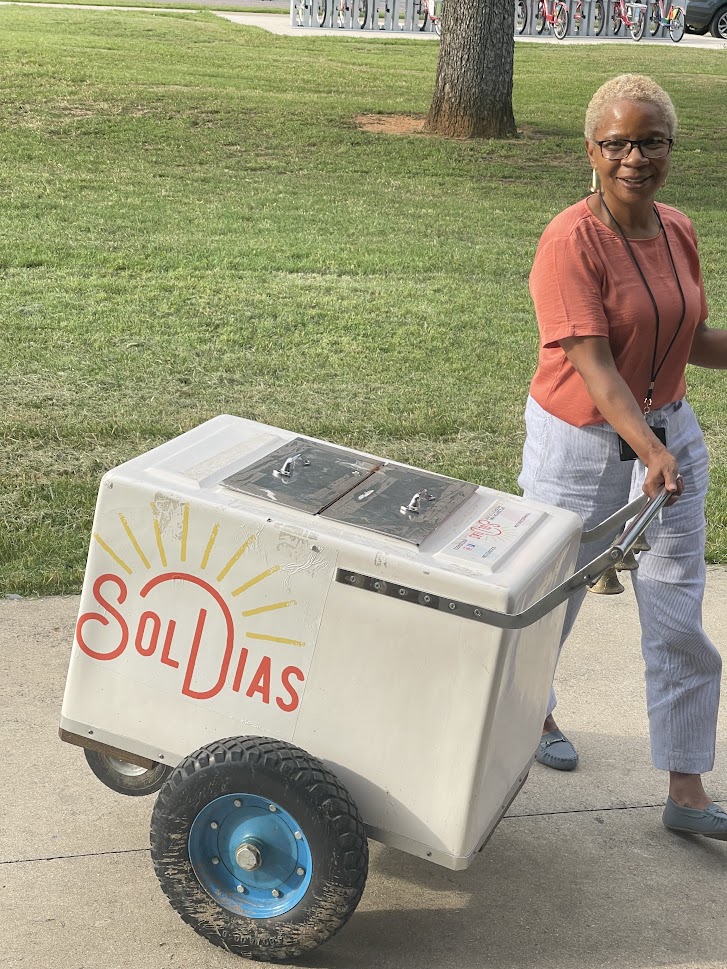 Creative 
Engaging 
Flexible
Subliminal
Fun
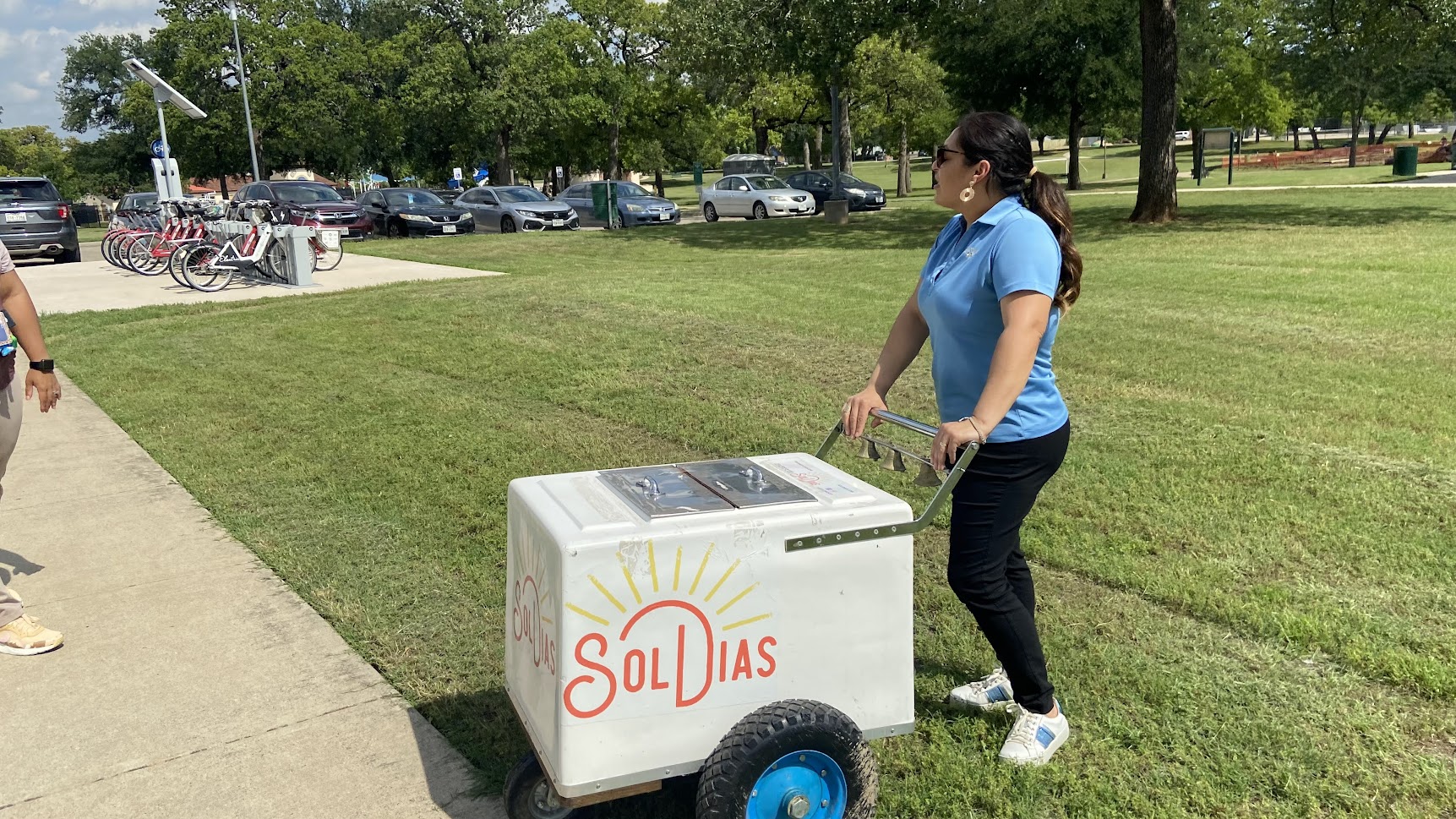 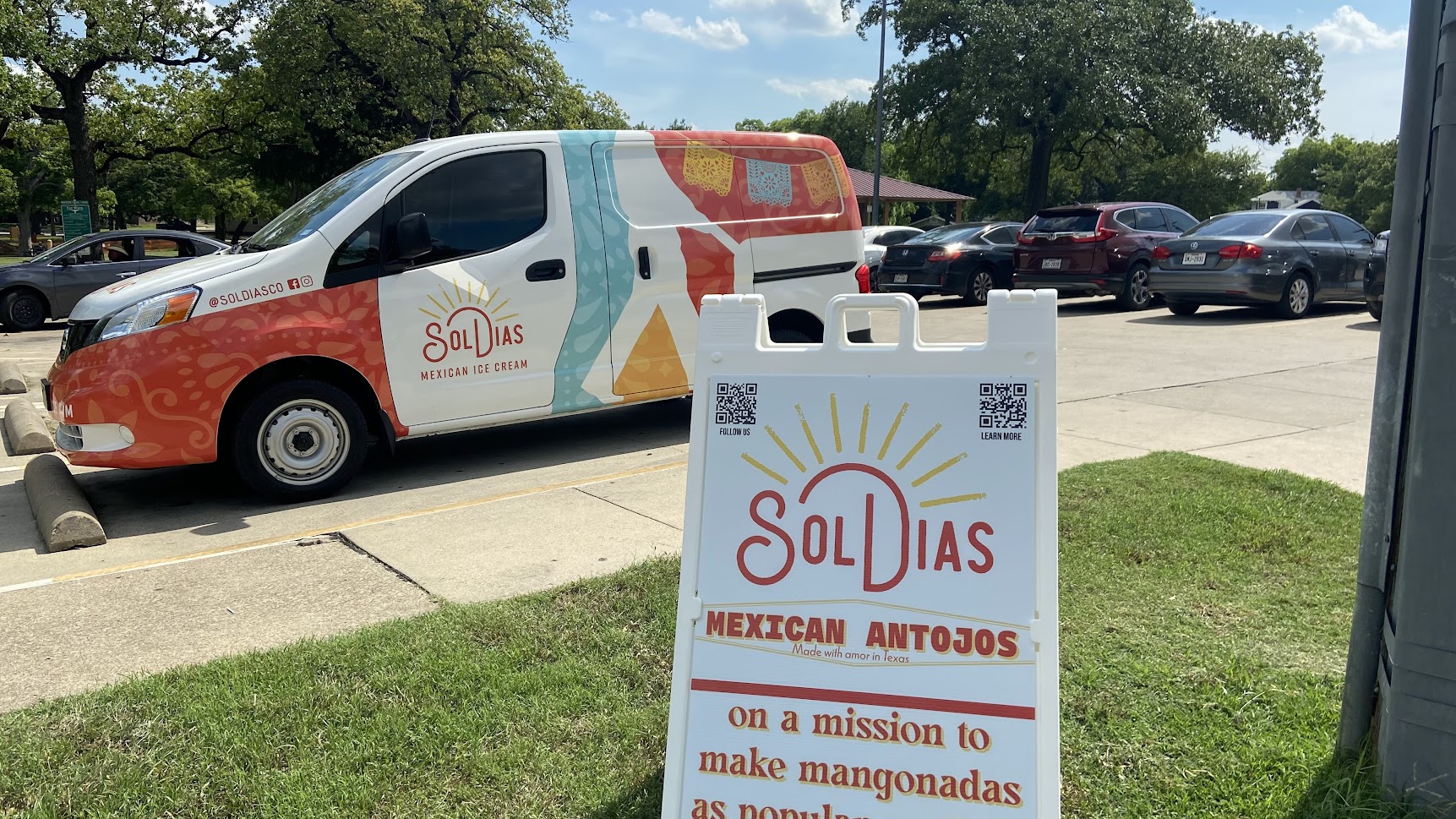 Promoting Outreach Events
Social Media
Geofencing 
Collaborating with Community Partners
Councilmembers
Video Advertising 
Email Blast
Video
Putting Residents First: The Impact of Fort Worth's Priority Repair Program – YouTube
Public Meetings
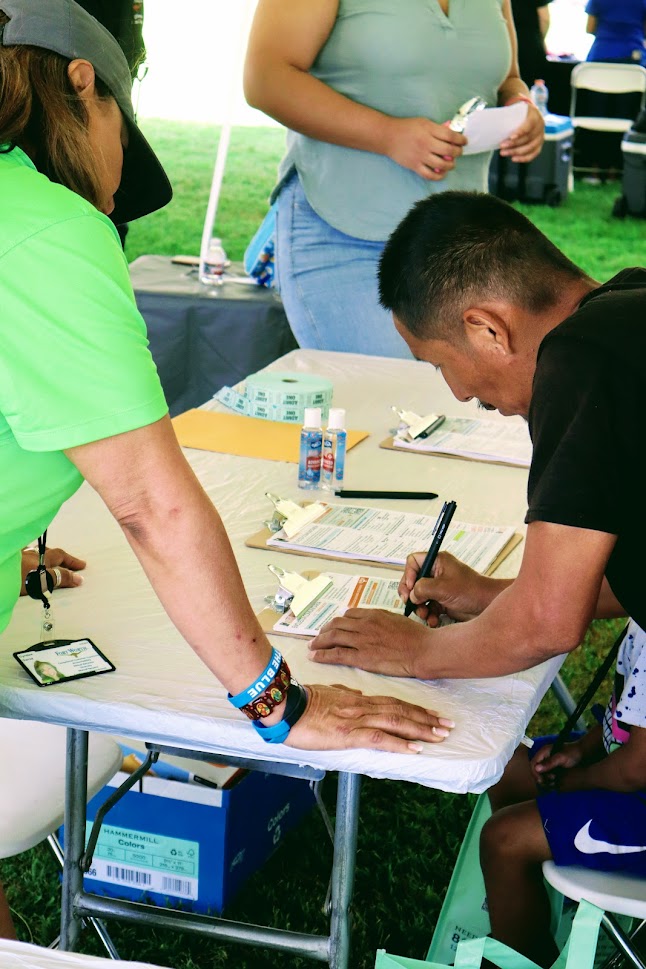 No More Boring Meetings
Offer Information in Multiple Languages
Have Translators Present  
Join Existing Community Meetings
Neighborhood Associations 
Community Block Parties
Public Meetings
The Consolidated Plan 2023-2028 – YouTube
Interactive Activities
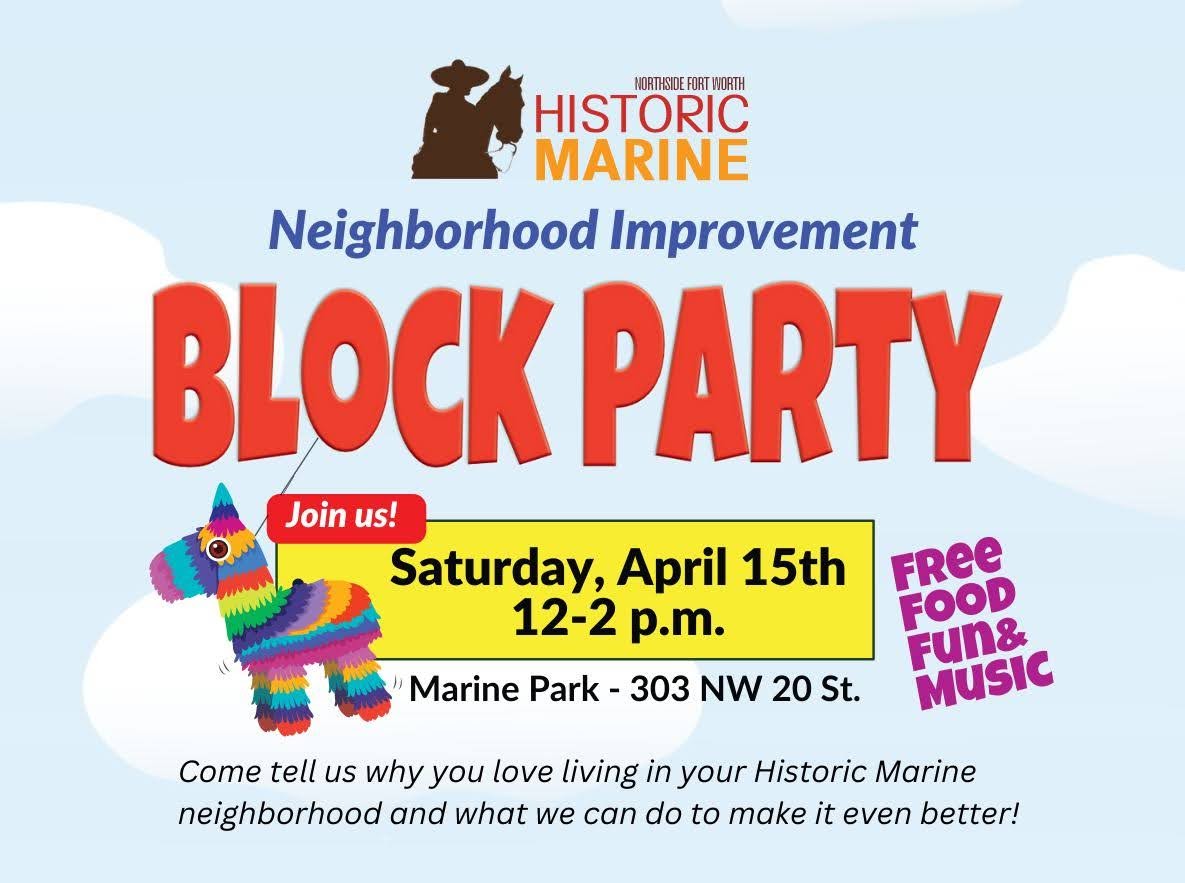 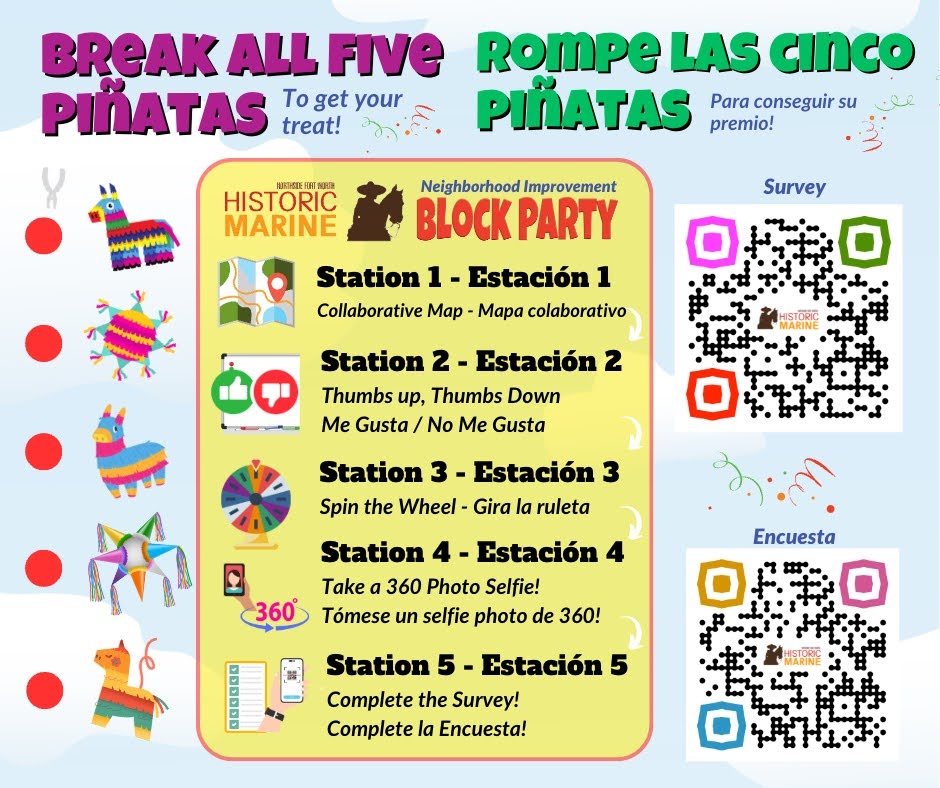 Interactive Activities
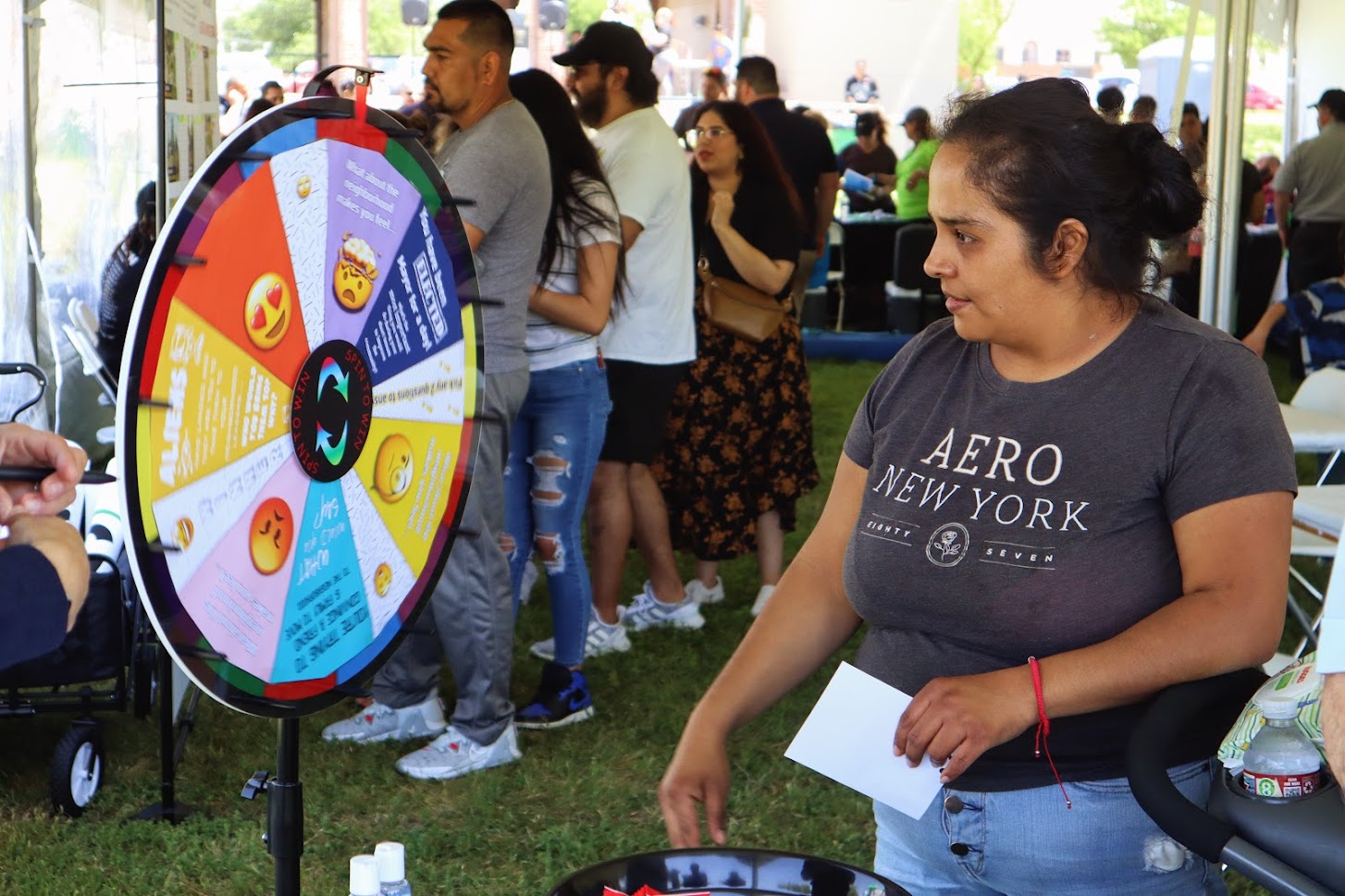 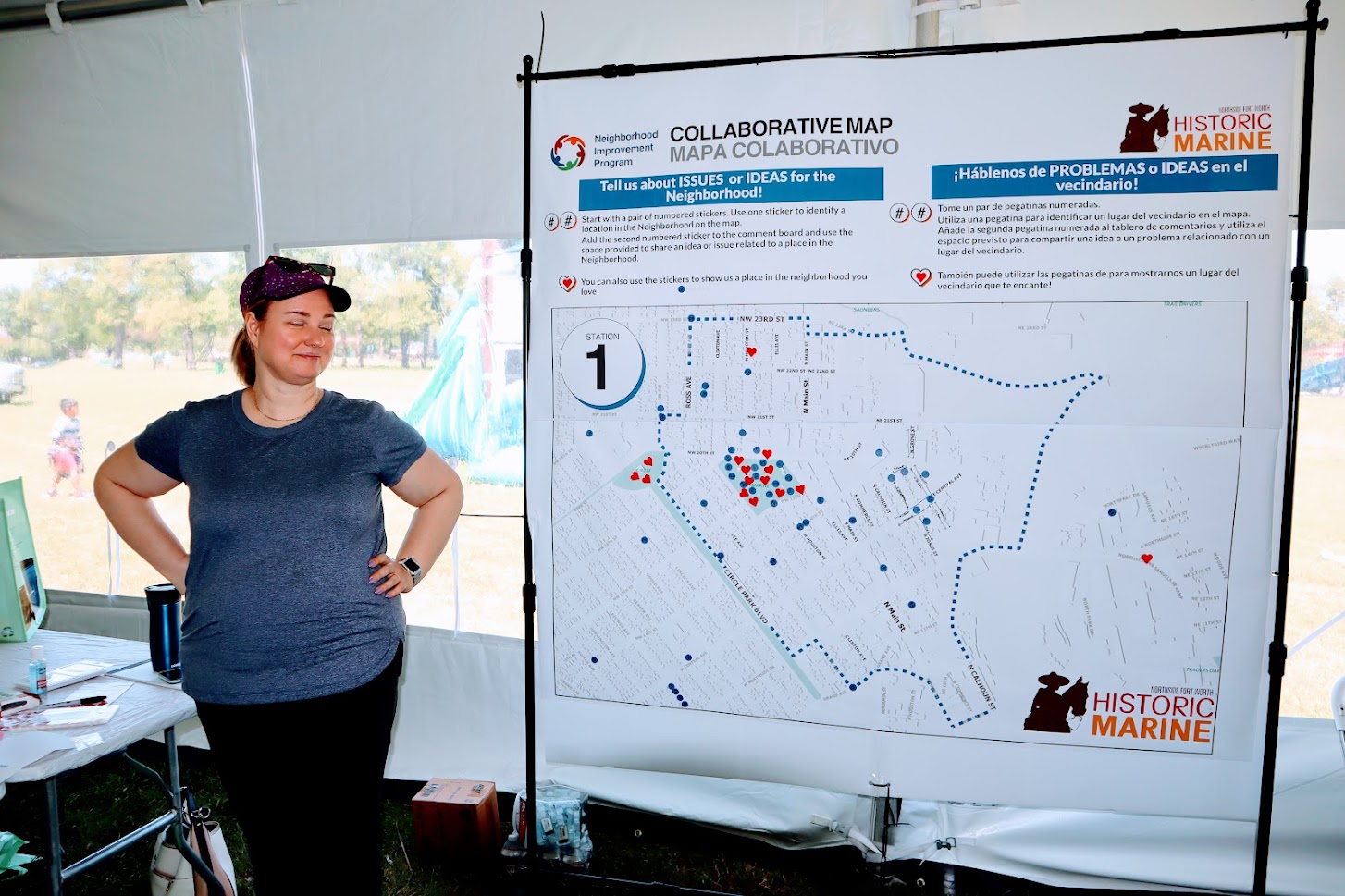 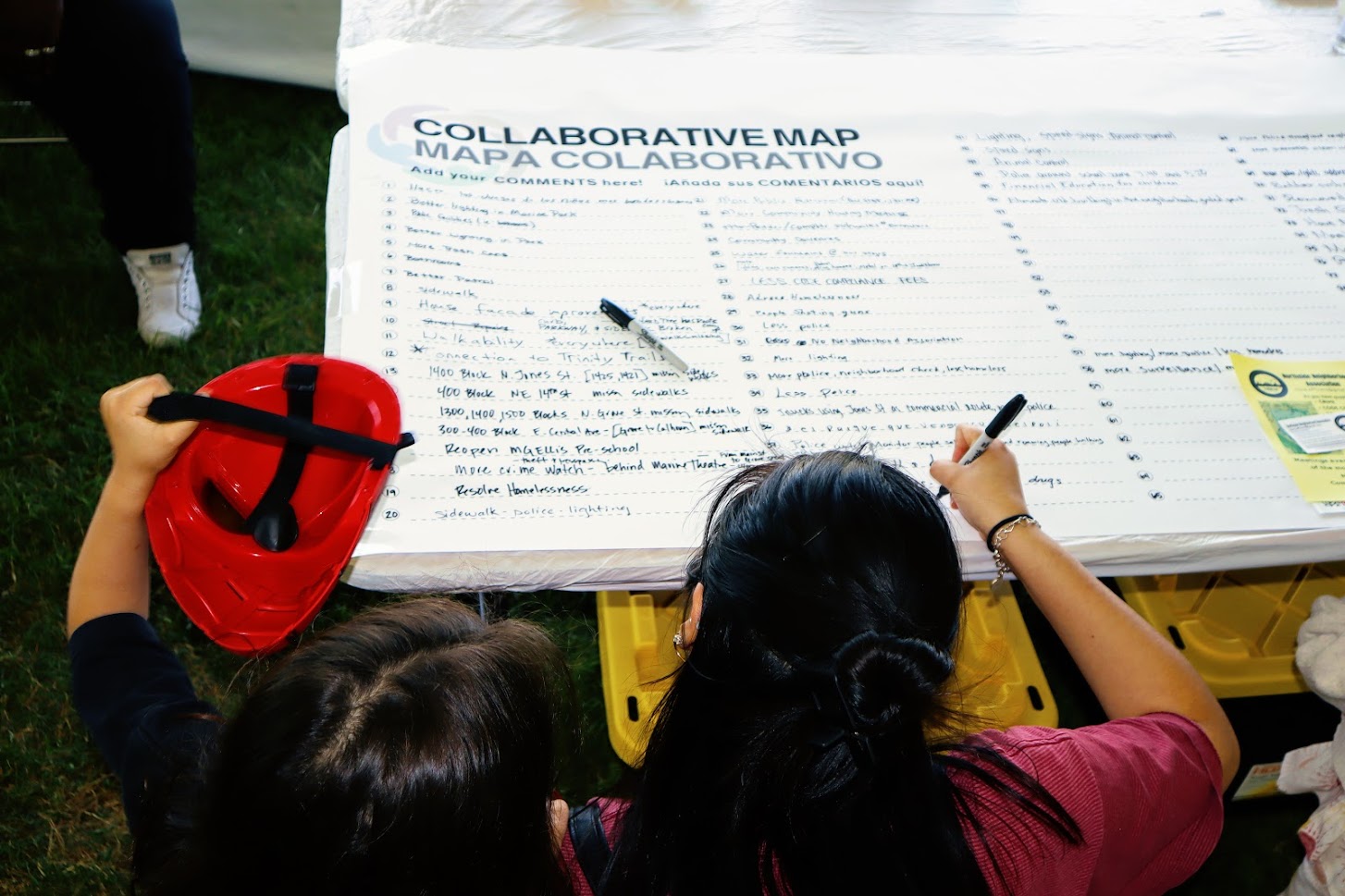 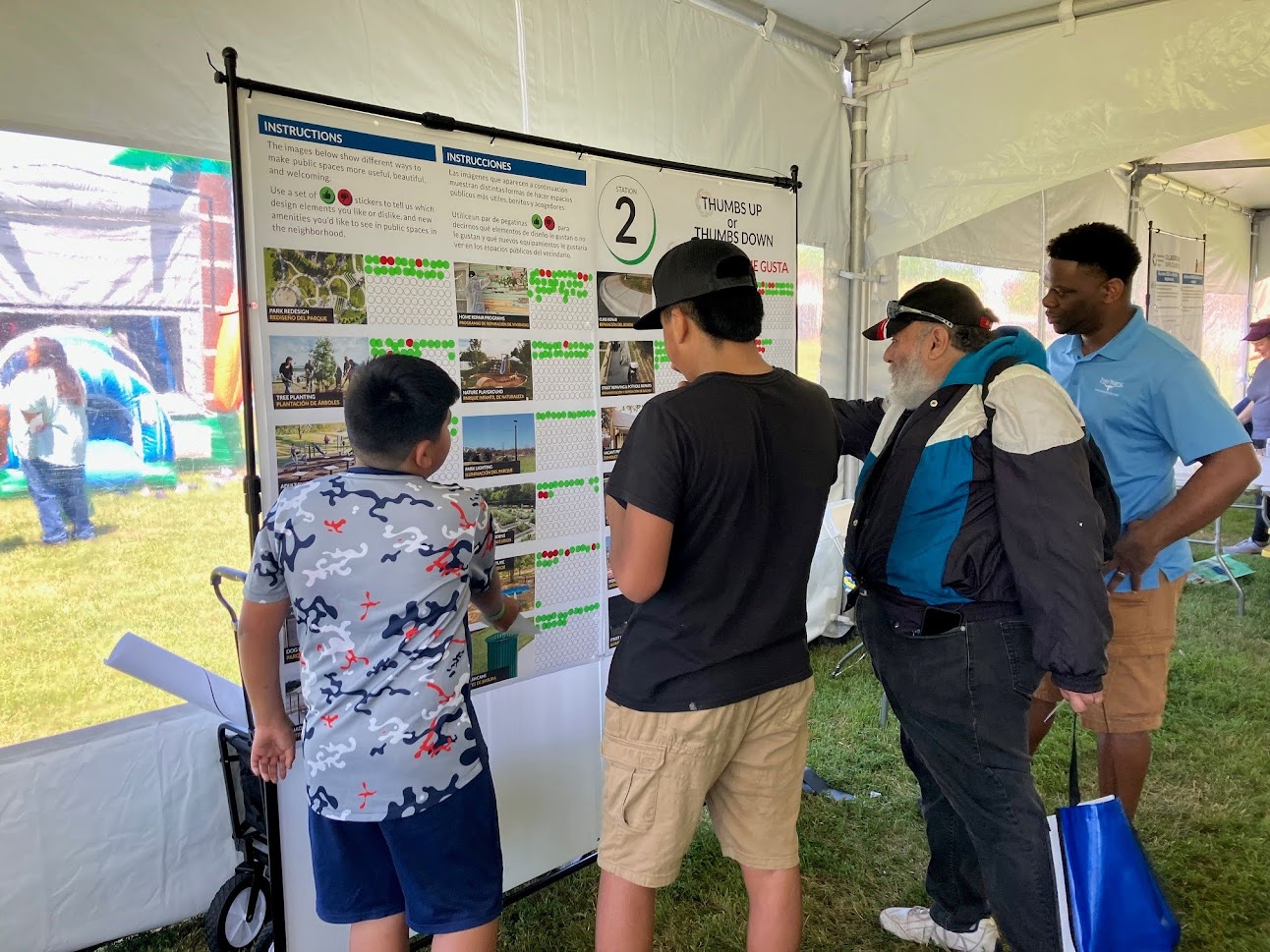 Interactive Activities
Historic Marine Block Party - April 15, 2023 - YouTube
Brand Guidelines: Click for full document
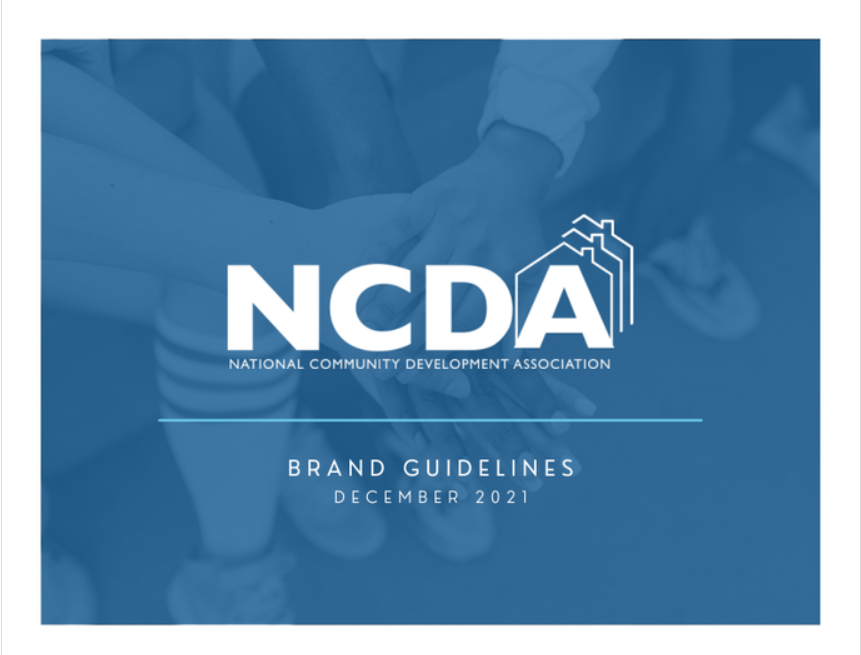